Welcome
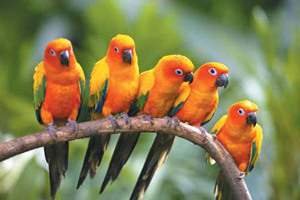 1
Presented by:
Md. Sukur Uddin (Saajal Raj)
Assistant Teacher 
Amgachhi Shahar Banu High School
Durgapur, Rajshahi
Mobile: 01721913872
E-mail: saajalahmed@gmail.com
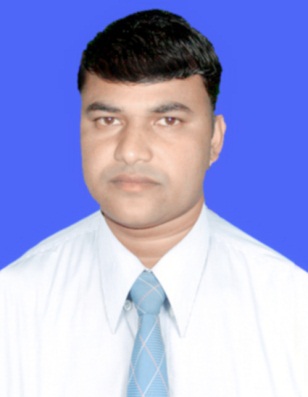 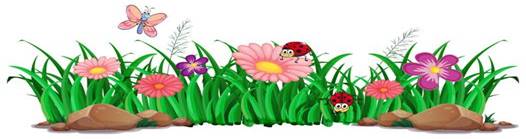 2
Lesson Introduction
Class      	: Six
Subject 	: English Second Paper
Unit	       	: 3
Lesson   	: 6
Duration	: 50 minutes 
Dated	: 01/02/2020
3
Look at the picture
Students
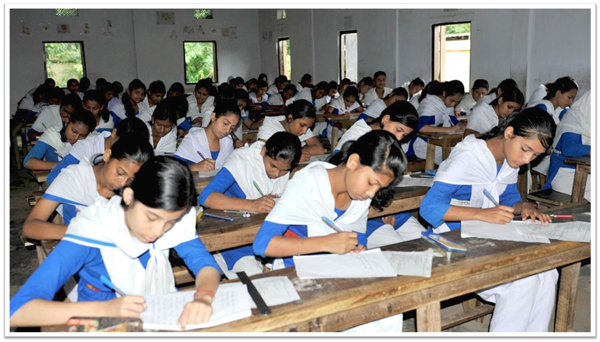 Look at the picture
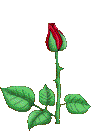 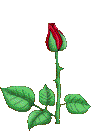 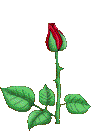 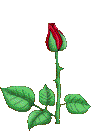 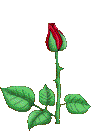 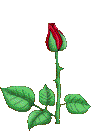 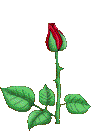 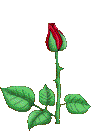 Rose
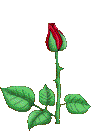 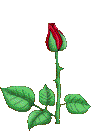 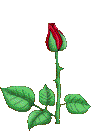 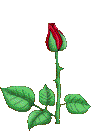 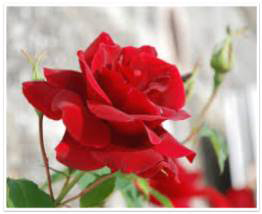 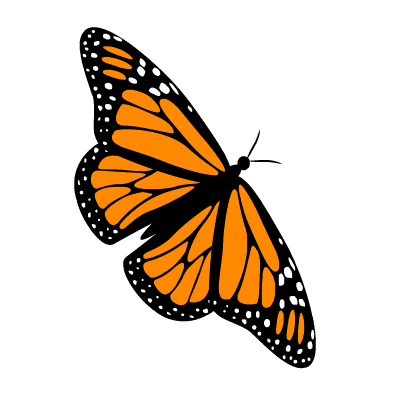 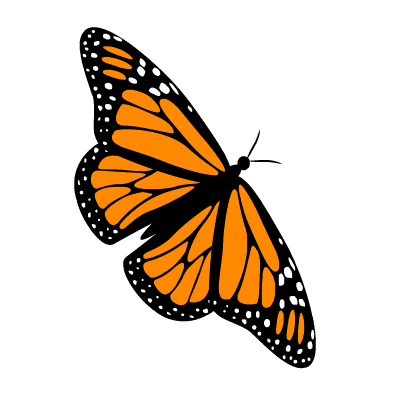 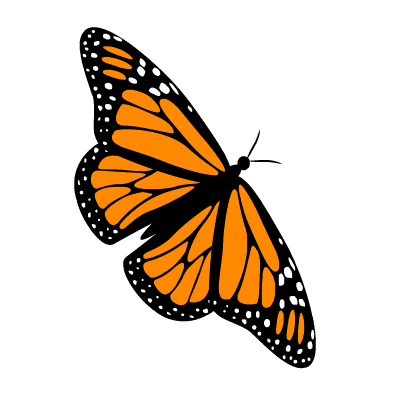 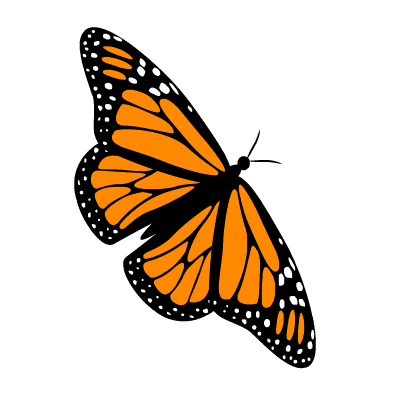 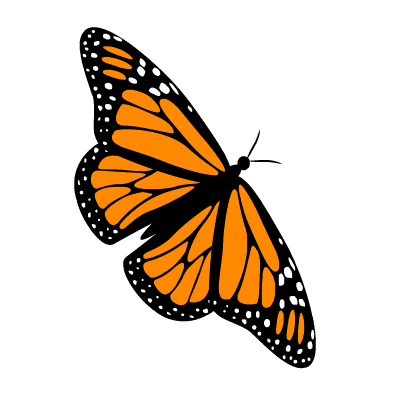 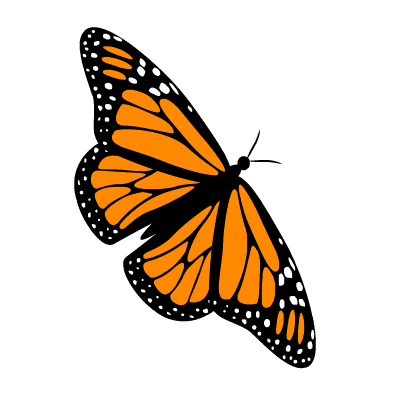 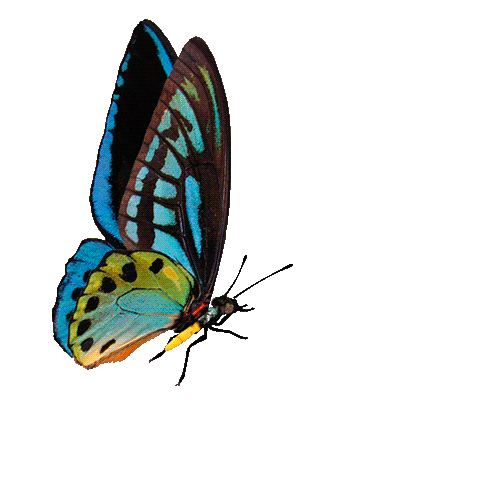 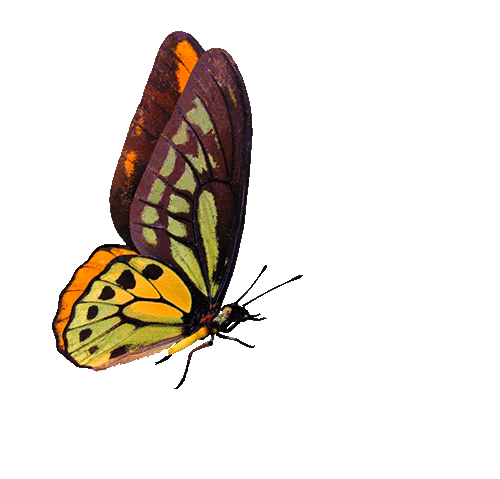 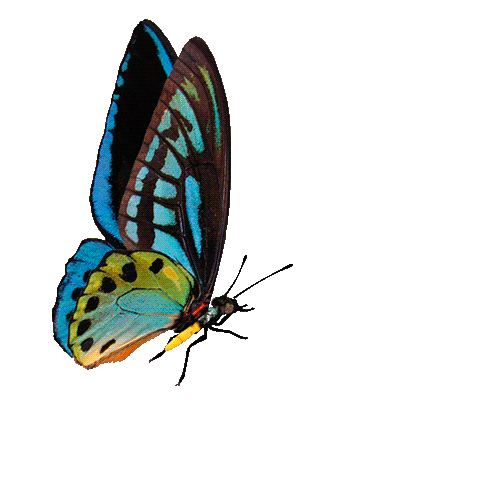 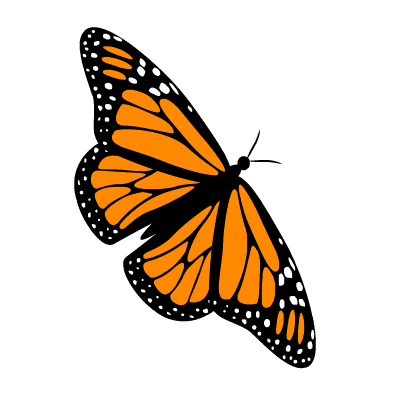 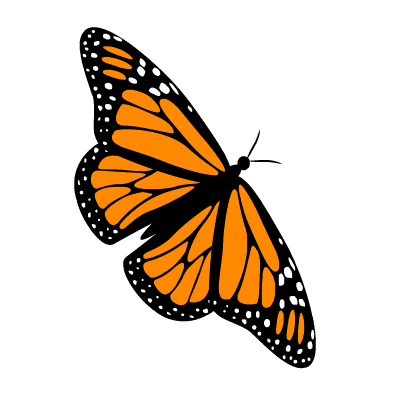 Think about the pictures
and try to answer the following questions
What are the picture about ?
6
Title of the lesson
What may be the title of this topic?
Kinds of Noun
7
Learning Outcome
By the end of this lesson you will able to --
Tell the definition of noun
Find out different types of noun
Fill in the gaps
Turn into common noun from proper noun
8
Look at the picture
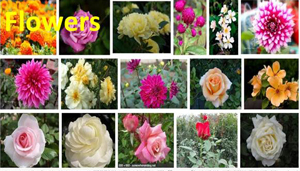 Look at the picture
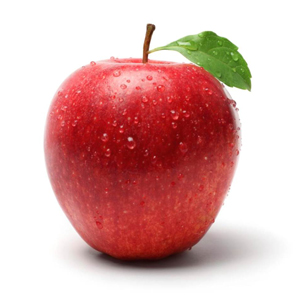 Look at the picture
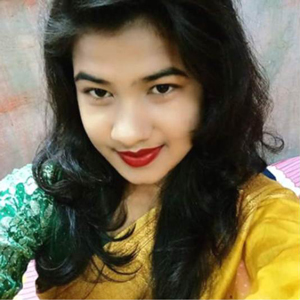 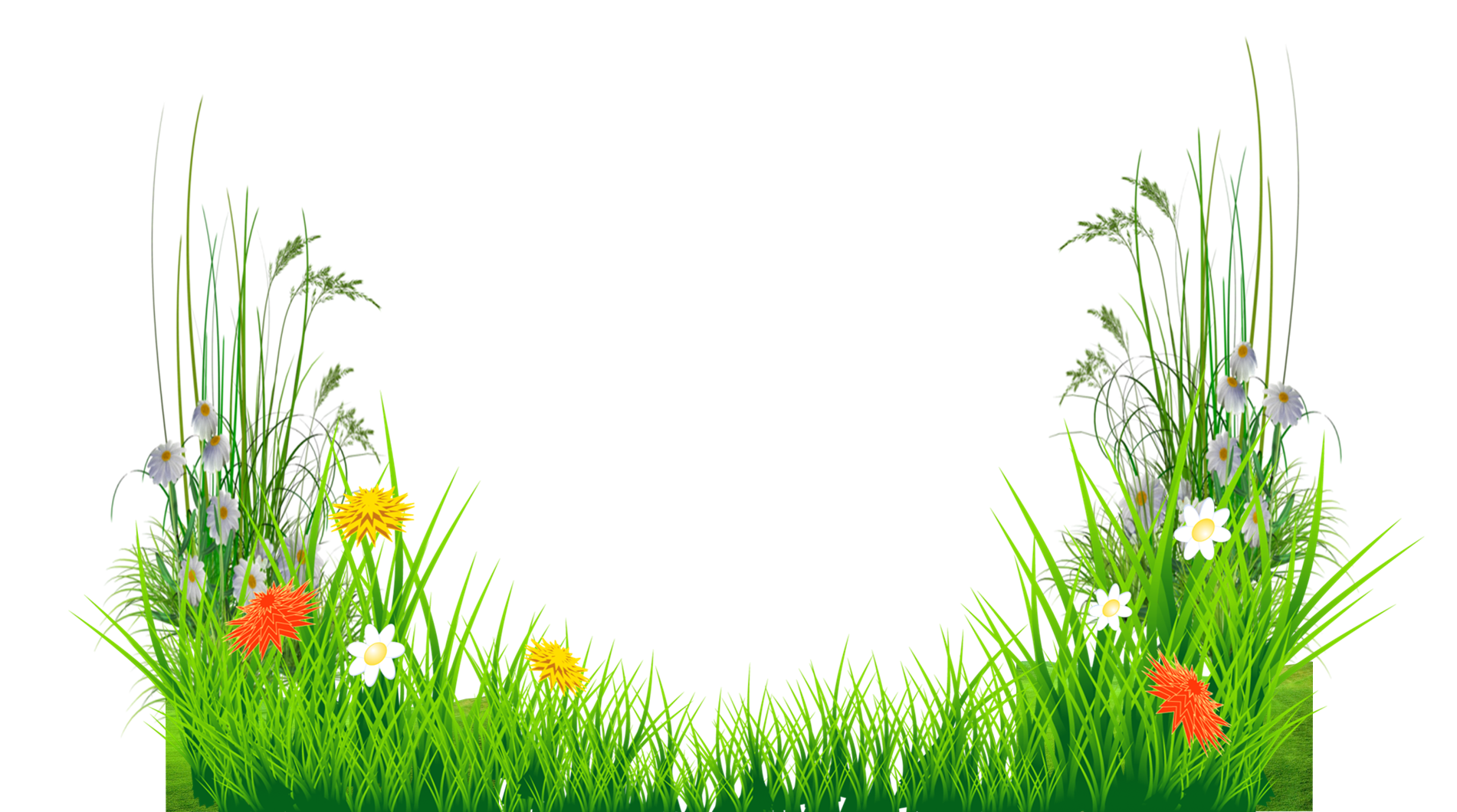 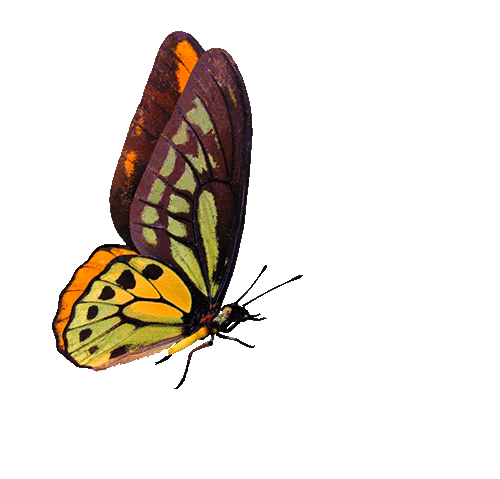 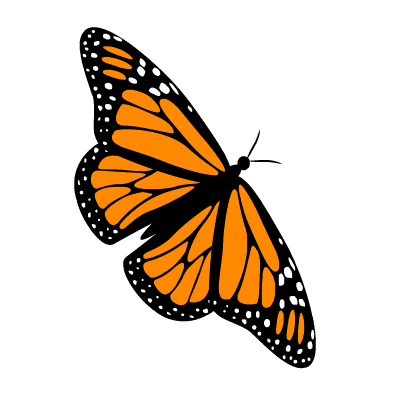 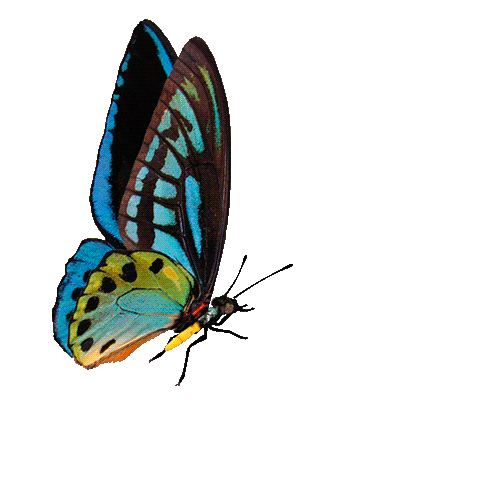 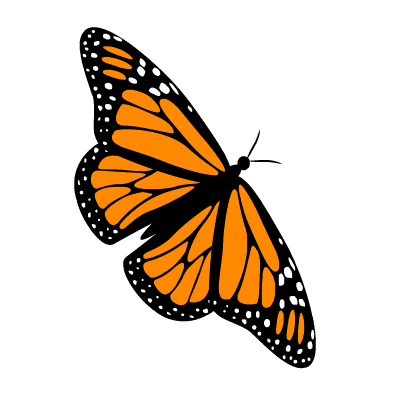 Look at the picture
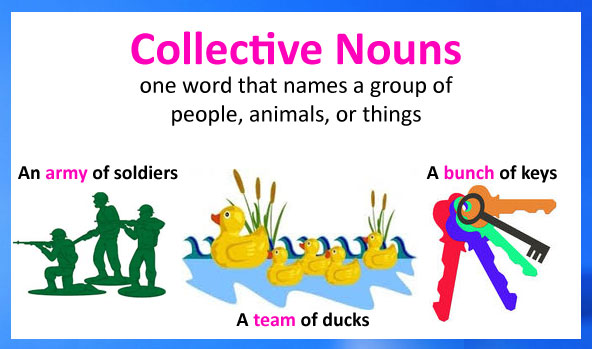 Do yourself
Time: 3 minutes
What is the definition of noun?
Definition: The name of anything is called noun.
13
Kinds of noun
14
Look at the pictures below
Newspaper
Apple
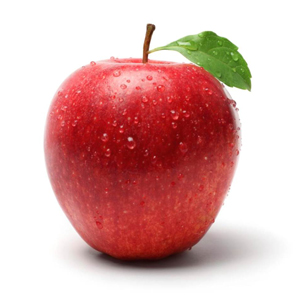 Martin
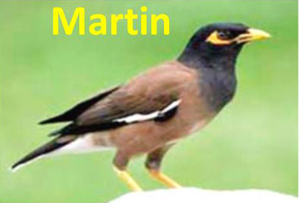 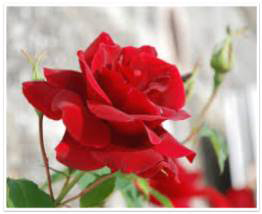 Rose
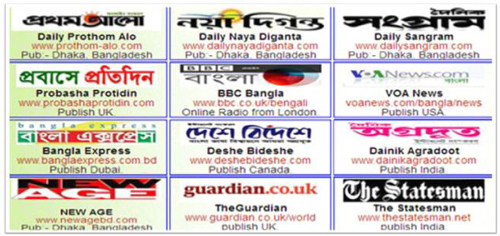 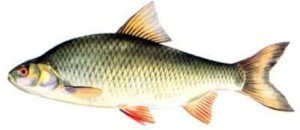 Salmon
What type of noun are these?
Proper noun
15
Look at the pictures below
Paper
Fruits
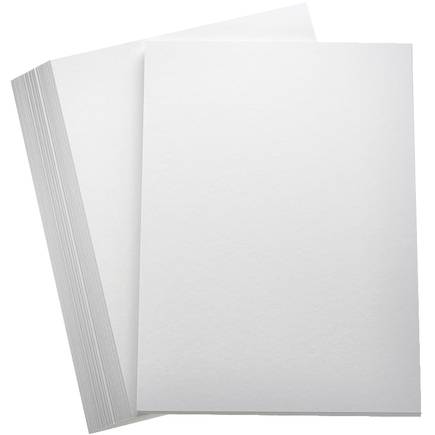 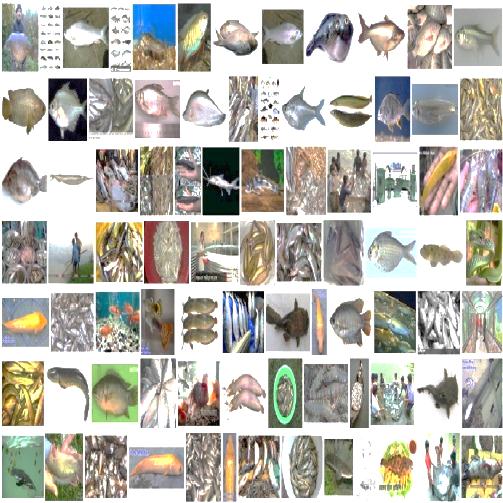 Birds
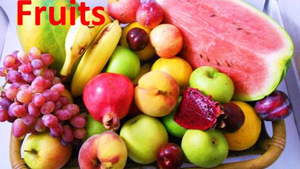 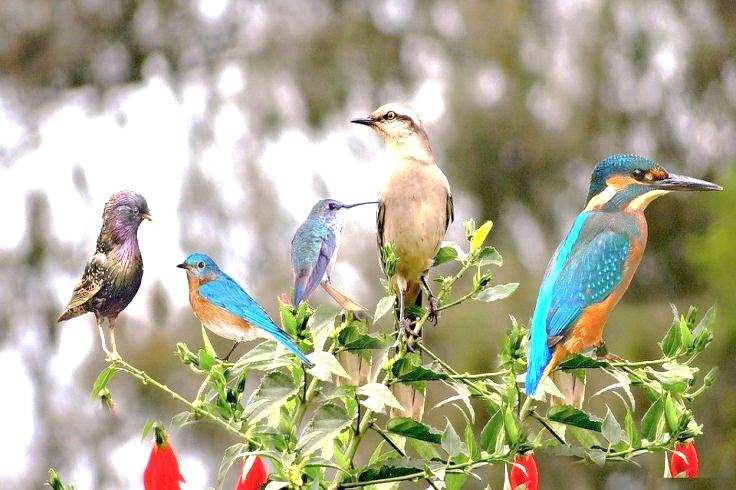 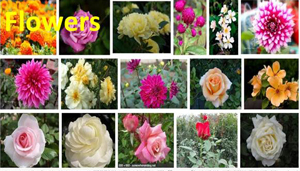 Flowers
Fish
What type of noun are these?
Common noun
16
Look at the pictures below
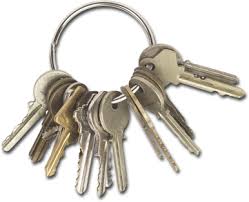 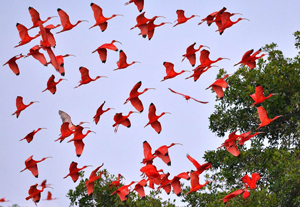 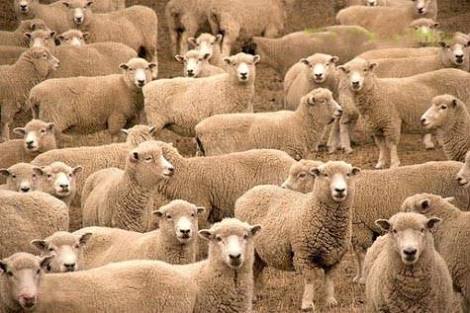 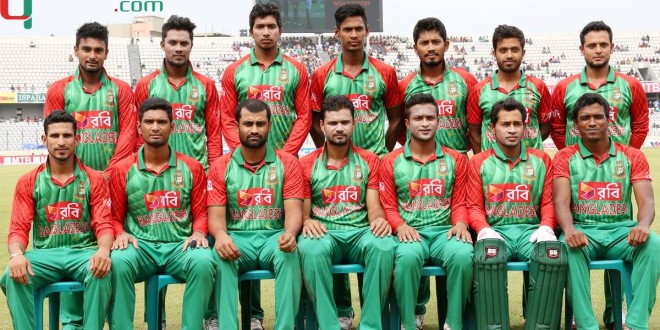 A flock of birds
A flock of ram
A clue of key
A team of player
What type of noun are these?
Collective noun
17
Look at the pictures below
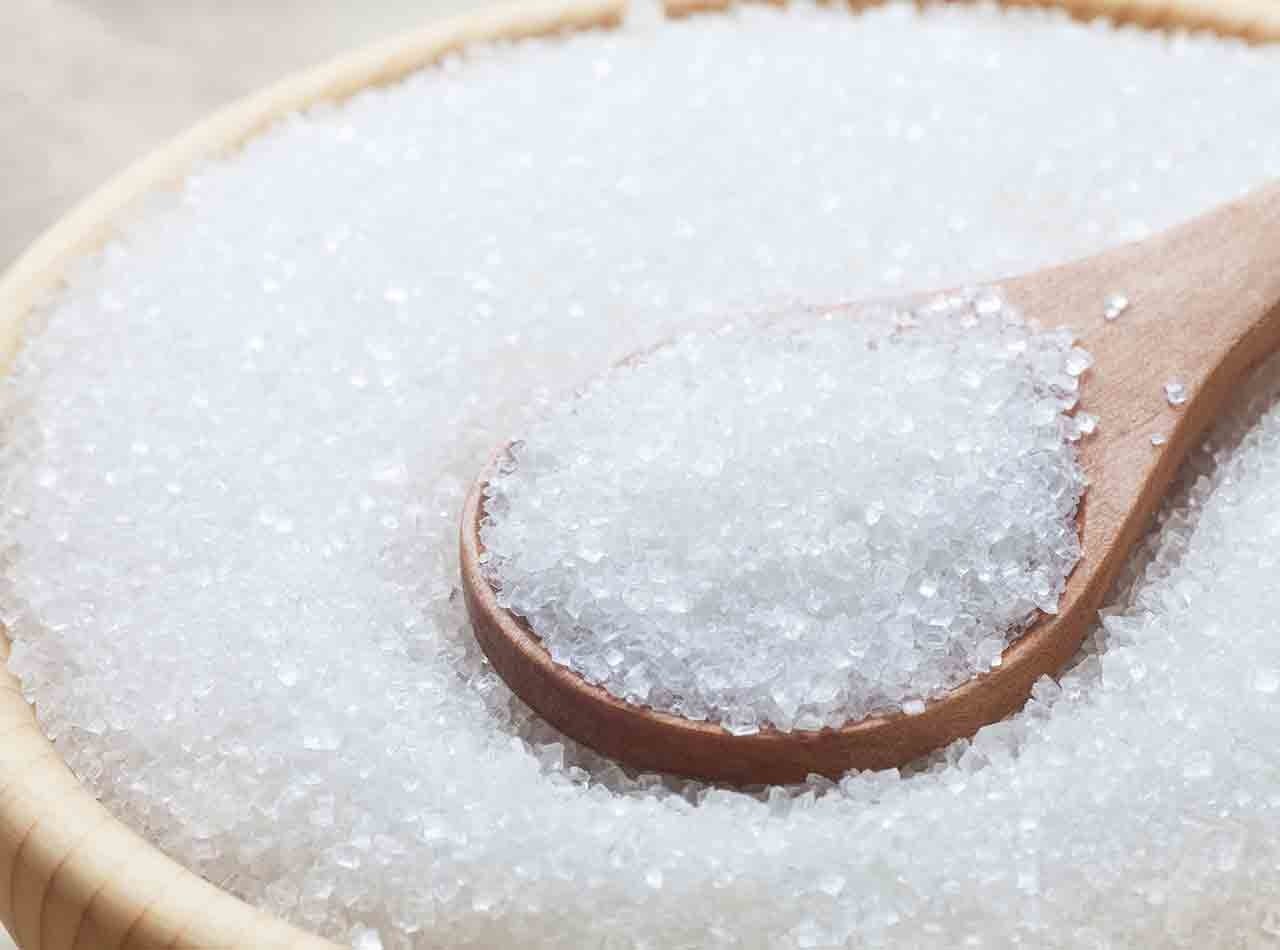 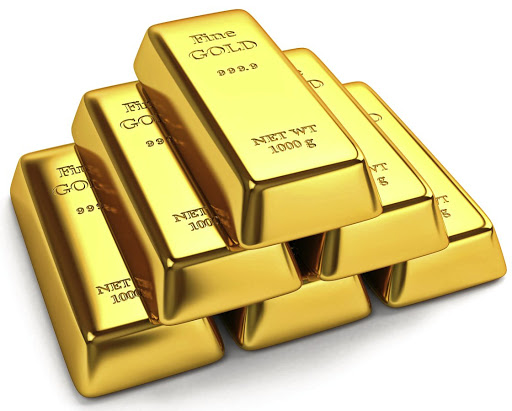 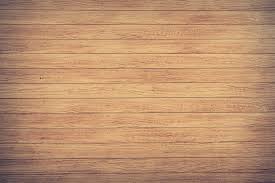 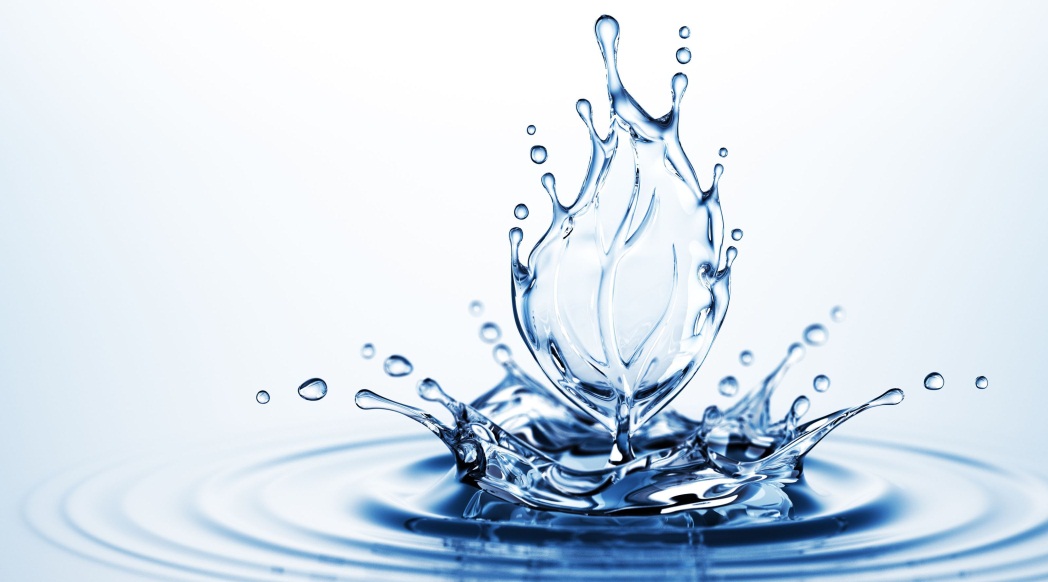 Wood
Gold
Sugar
Water
Material noun
What type of noun are these?
18
Identify proper noun, Common noun, Collective noun and Material noun
Do yourself; Time: 3 minutes
Boy
Common noun
Tiger
Proper noun
Salt
Material noun
A crowd of people
Collective noun
19
Look at the picture
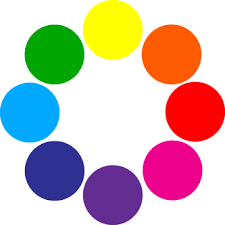 Look at the picture
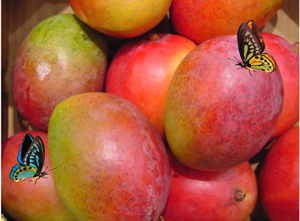 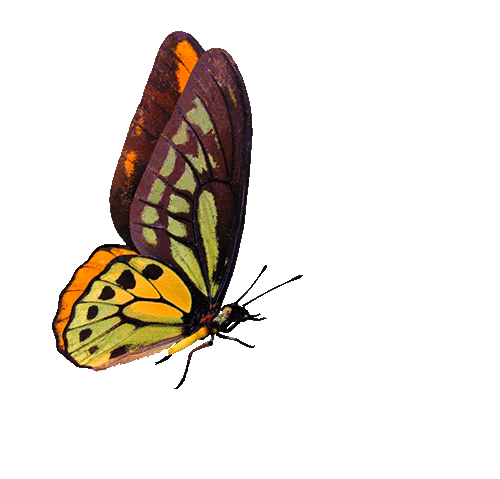 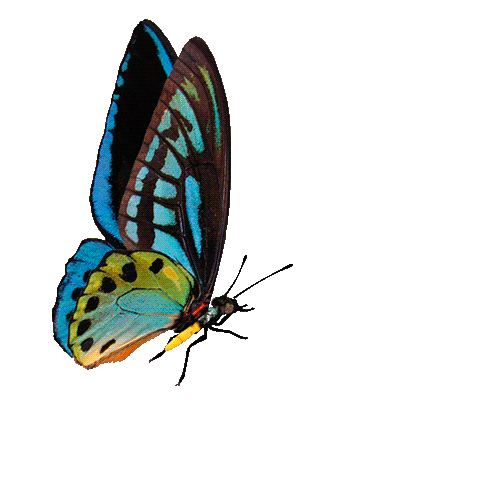 Look at the picture
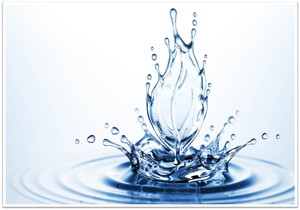 Look at the picture
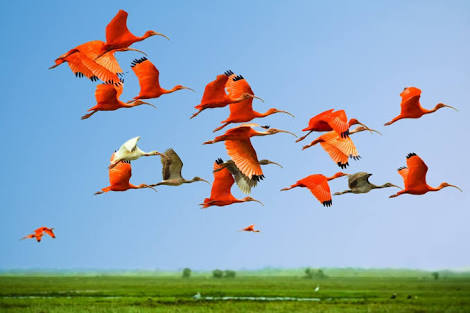 Match proper noun, Common noun, Collective noun and Material noun
Pair Work. Time: 5 minutes
Collective noun
Common noun
Proper noun
Material noun
Colour
A flock of birds
Mangoe
Water
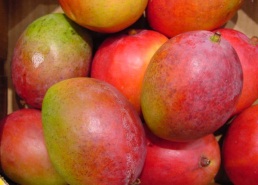 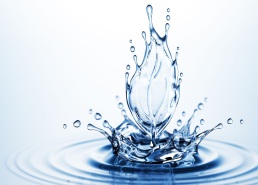 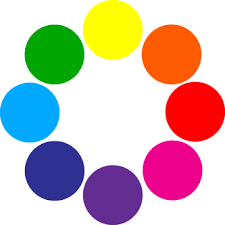 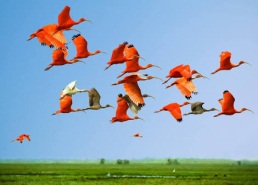 24
Look at the picture
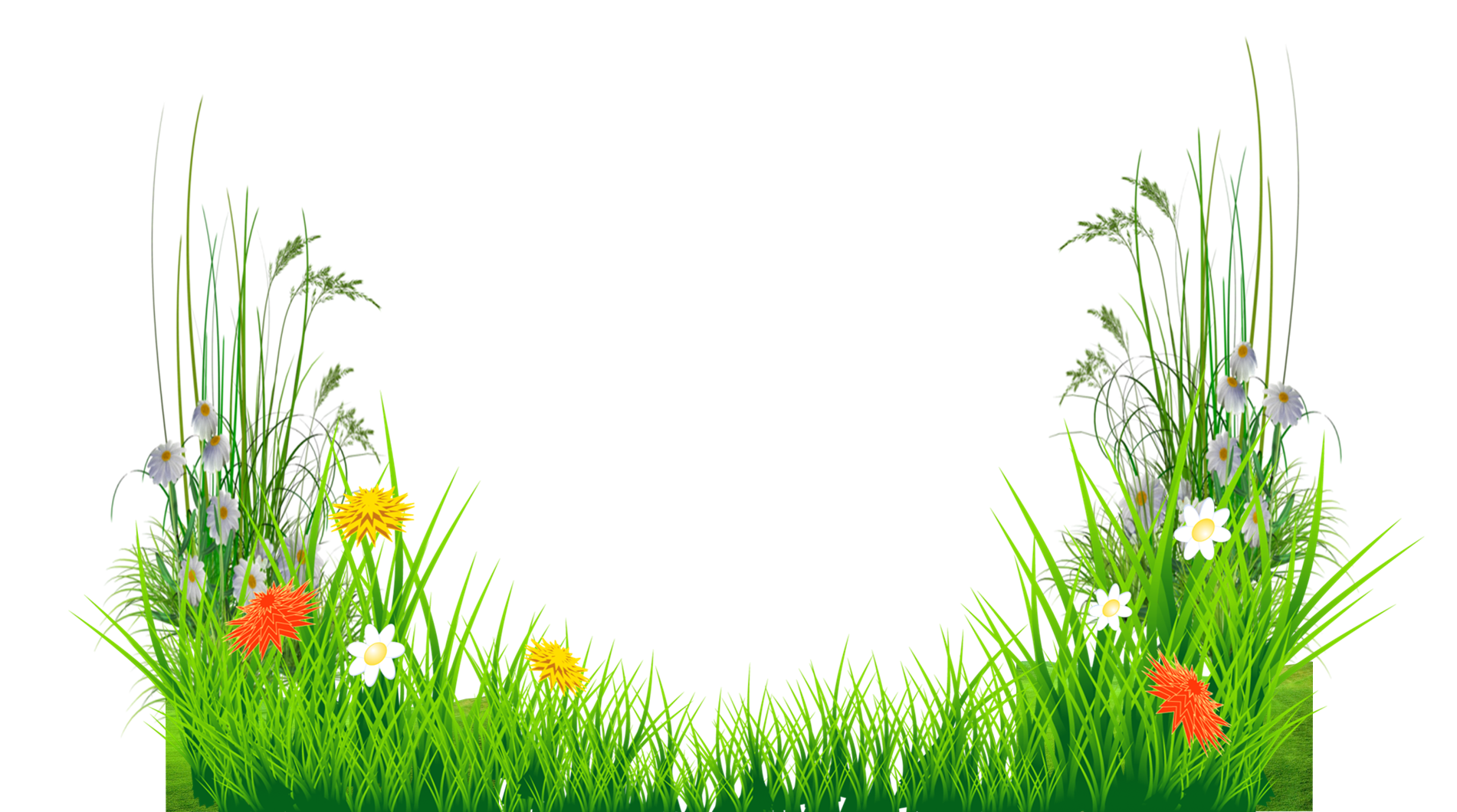 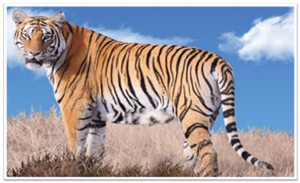 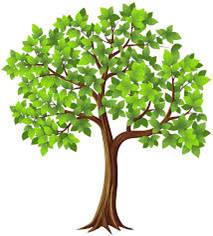 Look at the picture
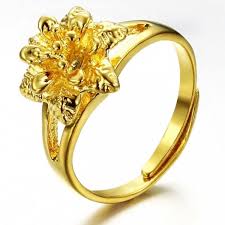 Look at the picture
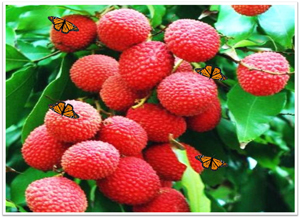 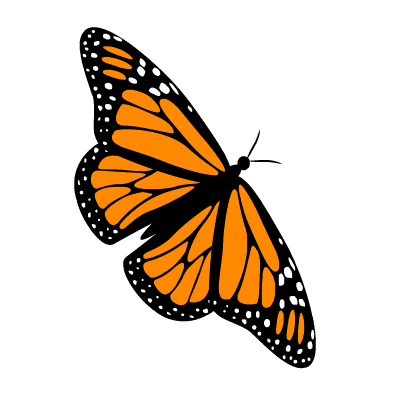 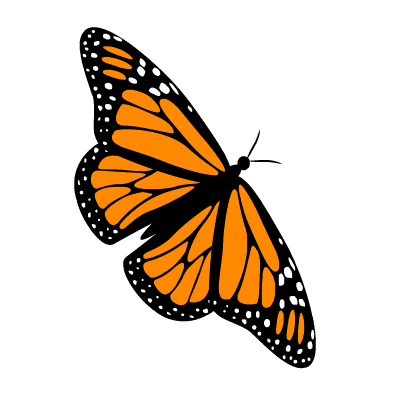 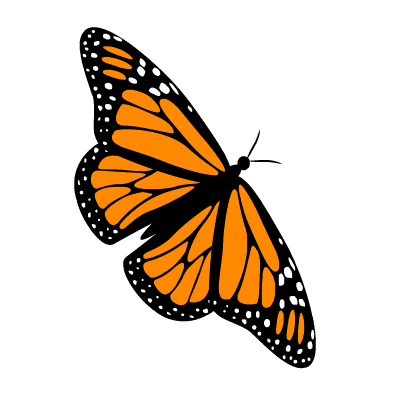 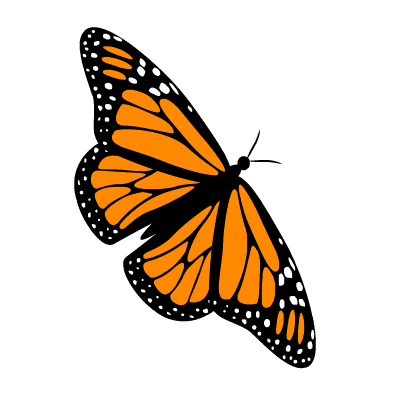 Look at the picture
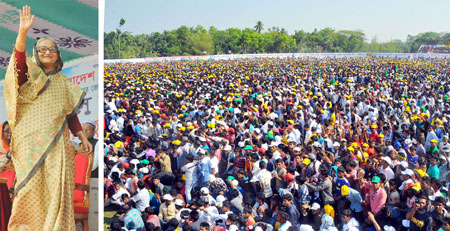 Group Work. Time: 7 minutes
Make proper noun into Common noun
Birds
Dove
Proper noun
Common noun
Girl
Mahfuza Mitu
Vehicles
Bus
Animal
Tiger
Paper
Newspaper
Gold
Necklace of gold
Students
Rafiq
Fish
Hilsha
29
Home Work
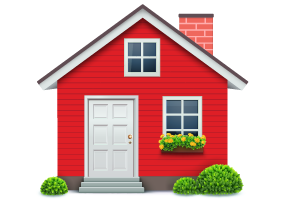 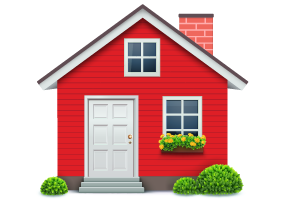 You have to make a list of various types of nouns that you have seen in the side of your house and arrange them into proper noun, common noun, collective noun and material noun.
30
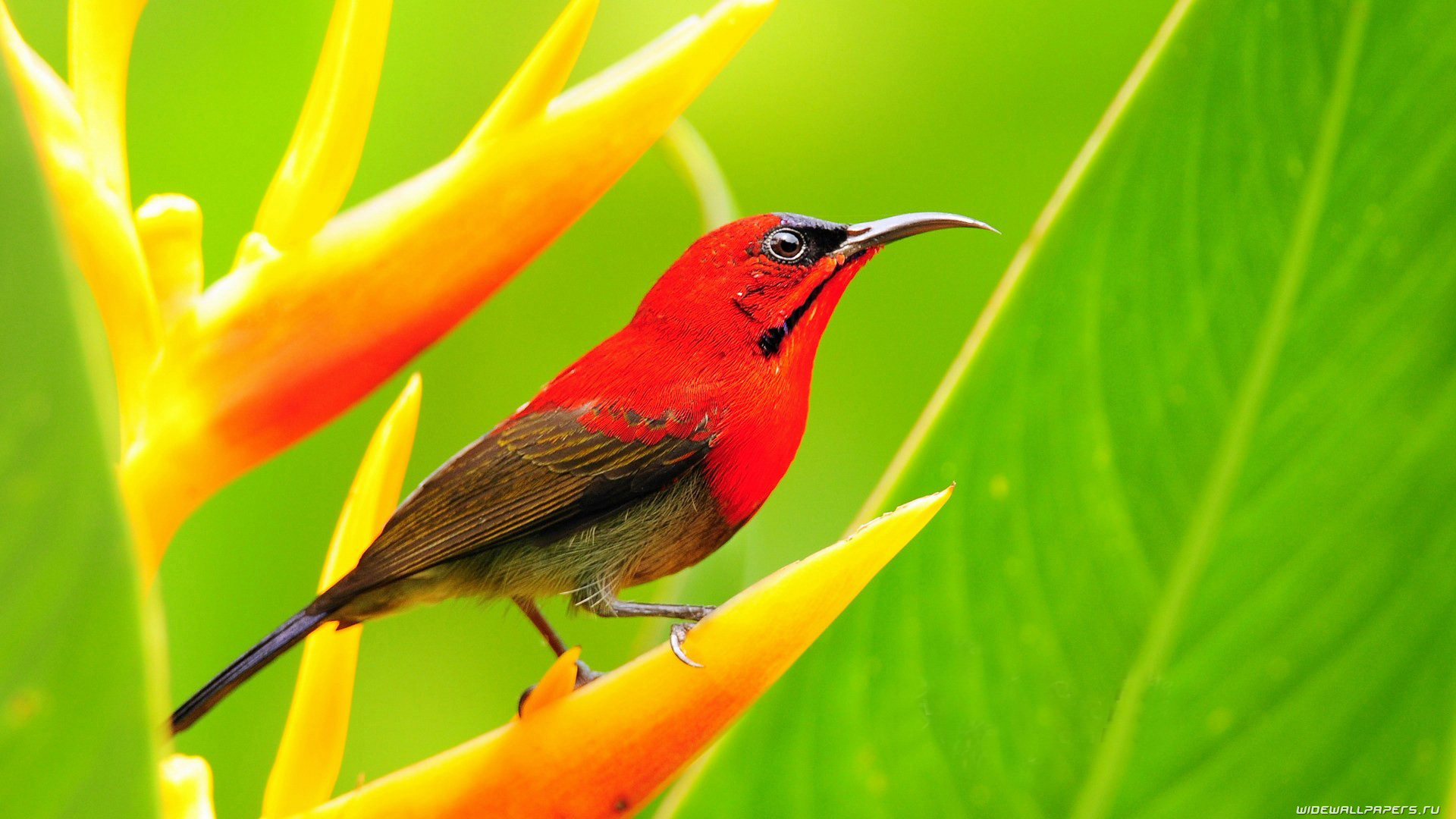 Thank you all
31